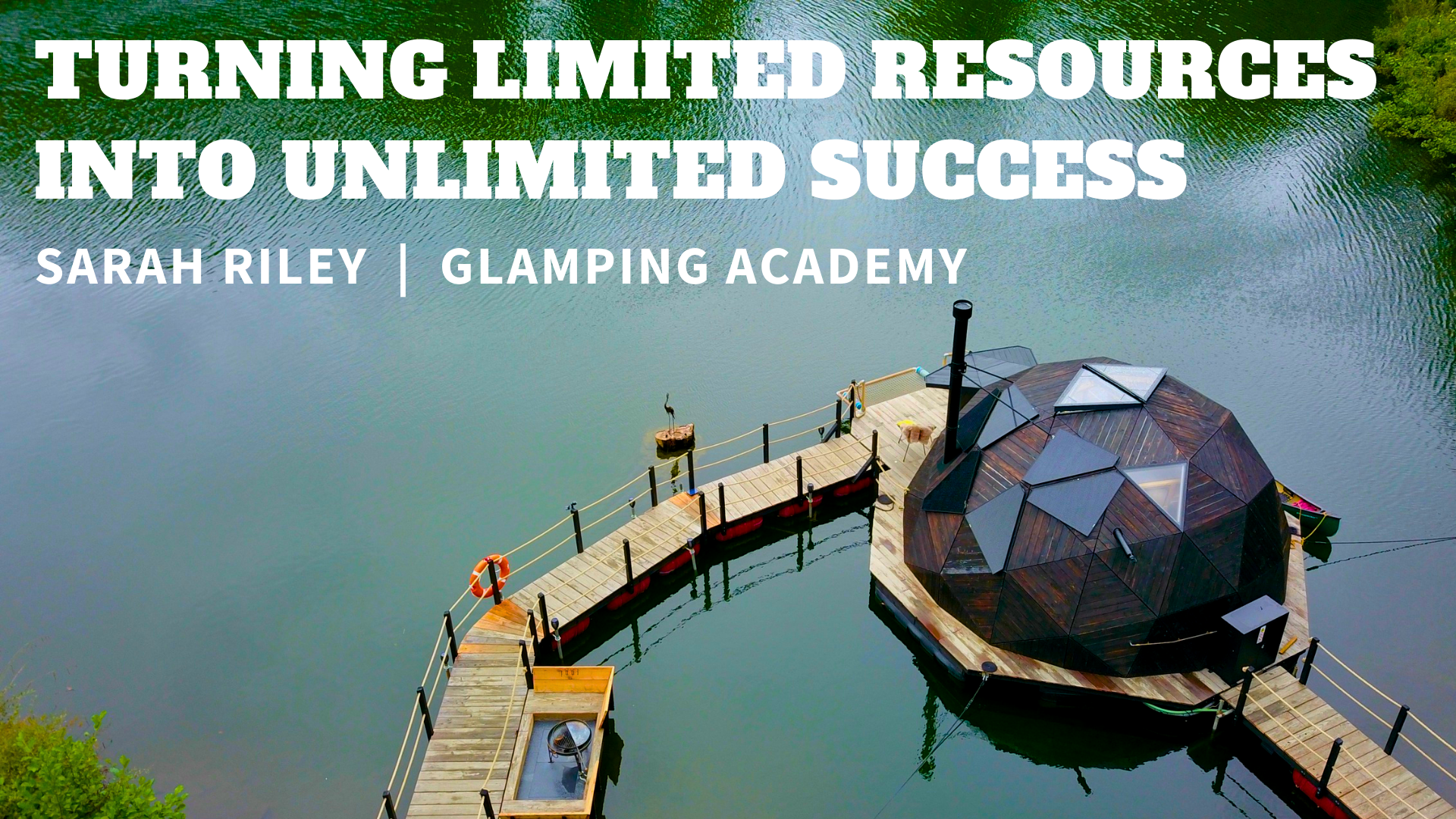 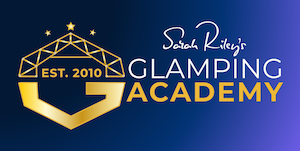 Lilly Pod
So much to do…
so little time!
Business planning and making the numbers add up?
How to get my spouse, partner or investors on board?
Experience essentials for UX and GX?
 Finding investors, land and $?
Land Management?
Planning finances?
Business model?
Permissions?
Zoning?
Off grid?
How big?
Where and when to start - How to launch?
Marketing to increase guest occupancy?
Should I offer a restaurant, cafe or food service?
Feeder business - should I launch retreat events?
What’s profitable and what’s not?
Standing out from the crowd?
Mindset and self doubt?
Time management?
Work/life balance?
Off peak bookings?
Technology?
Are we having
fun yet?
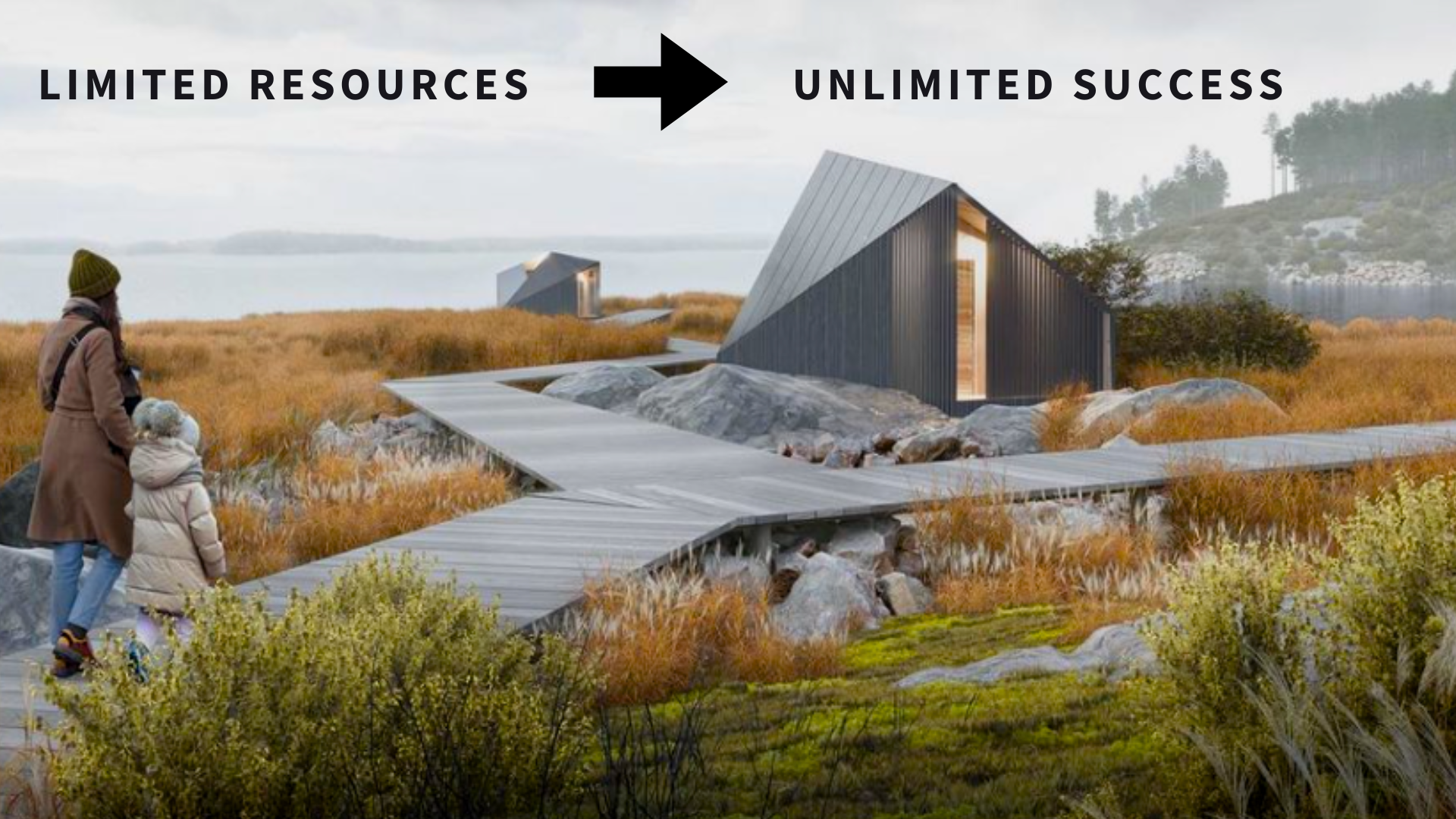 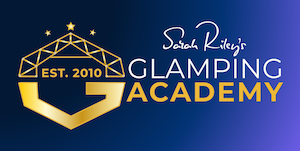 Studio Puisto
We will discover pioneering tech-savvy ideas to attract guests, increase revenue and get more done while saving time, using the…

POWER OF AI!

(ebook)
[Speaker Notes: Free ‘AI IN HOSPITALITY’ guide download (no opt-in required) - 120 tools and more]
EST. 2010

5000+ Happy customers

2000+ businesses launched

18+ countries served worldwide
[Speaker Notes: Who am I? Small team in the UK but serving customers around the world]
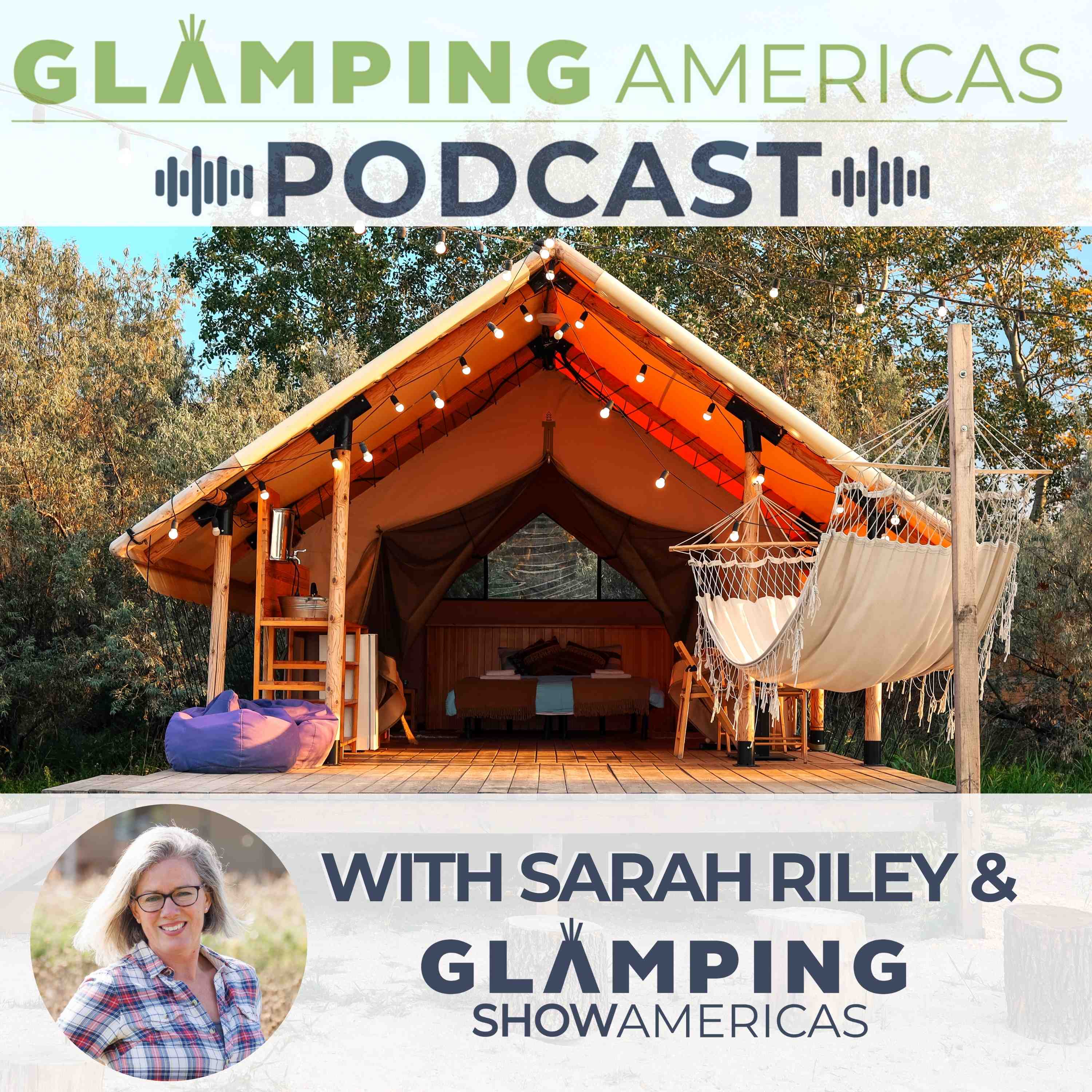 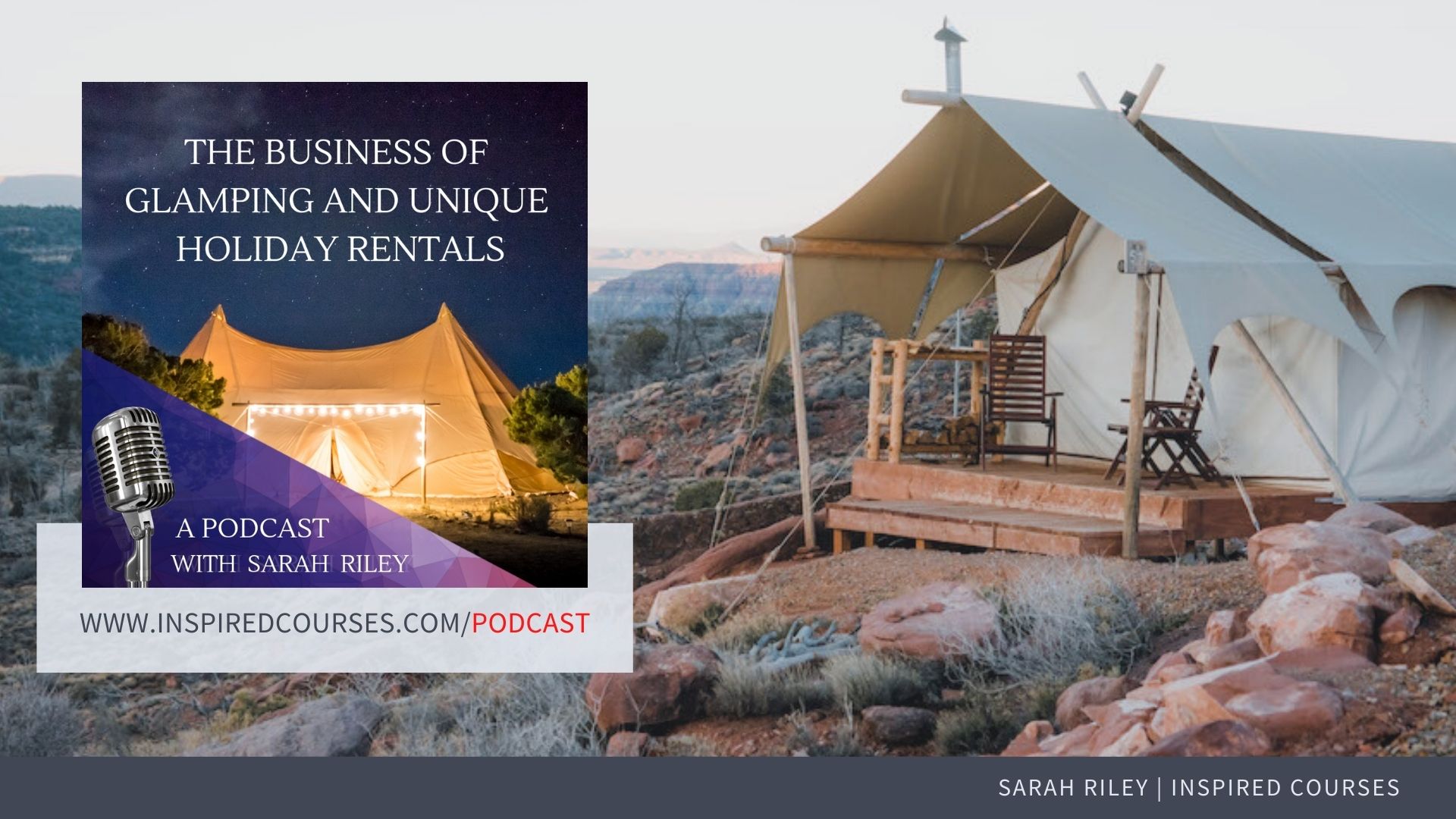 Under Canvas®
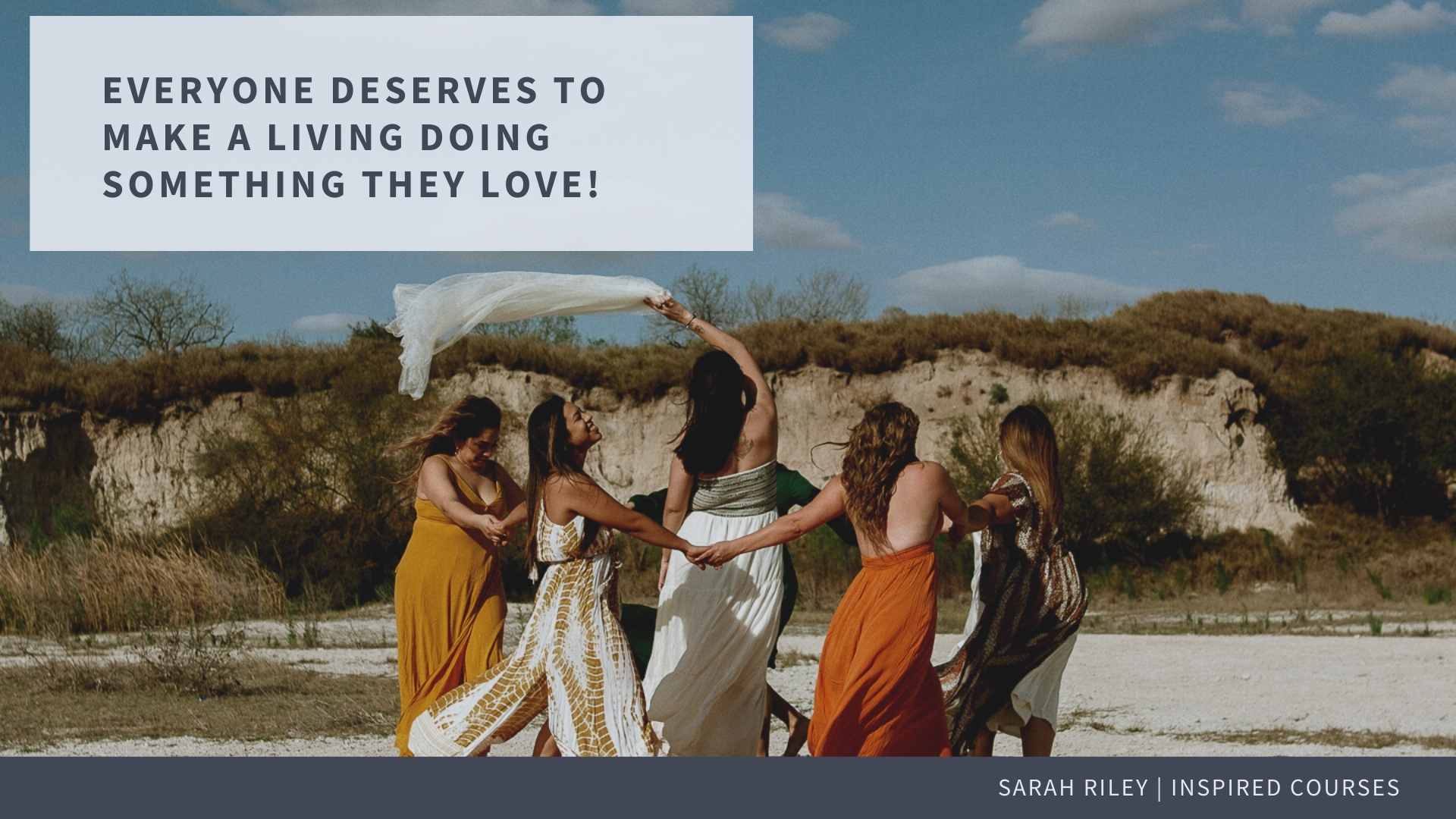 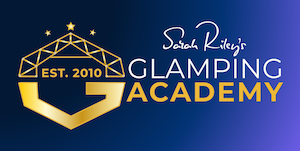 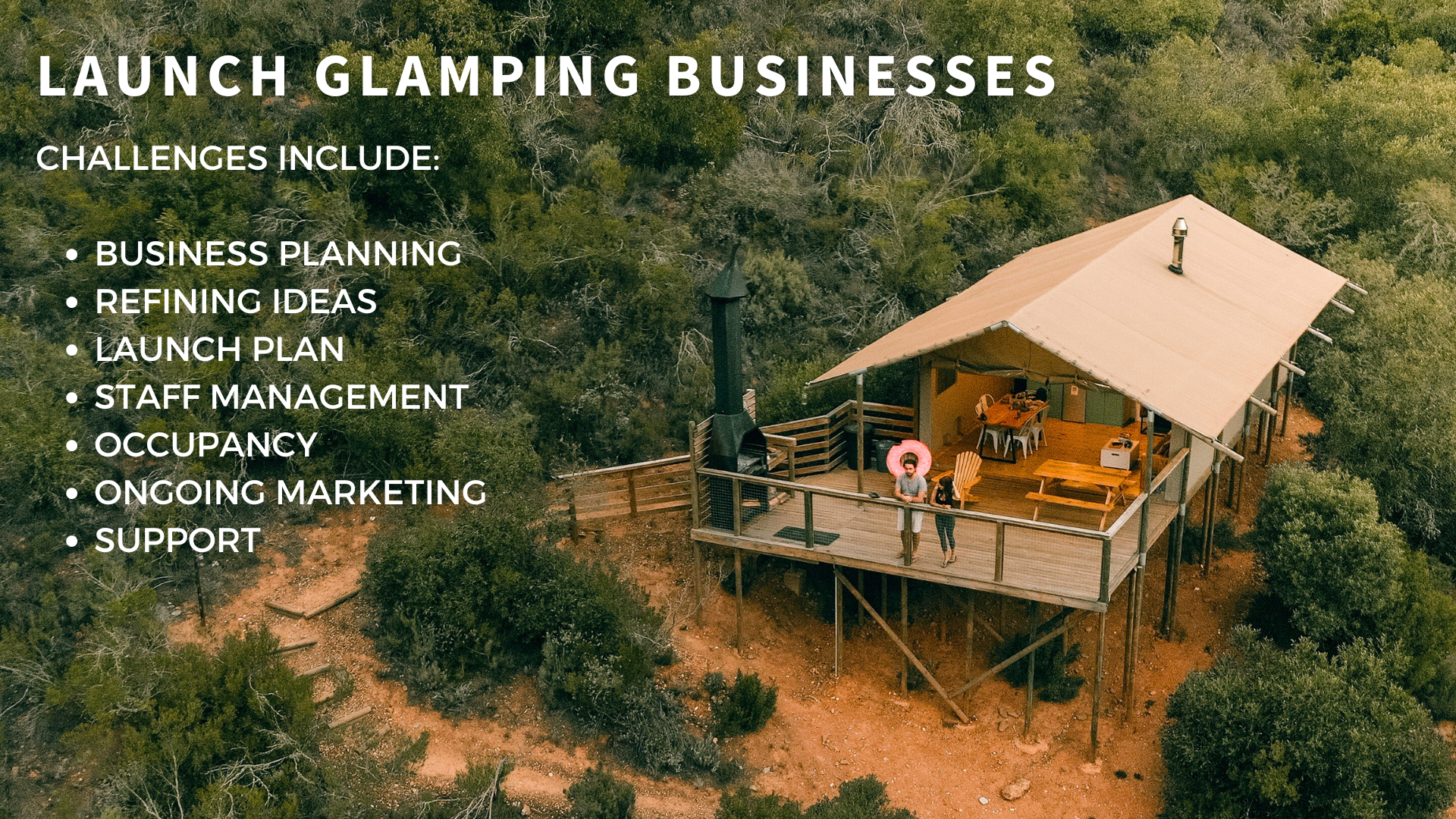 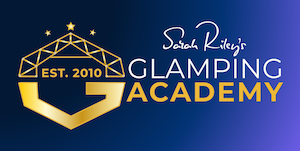 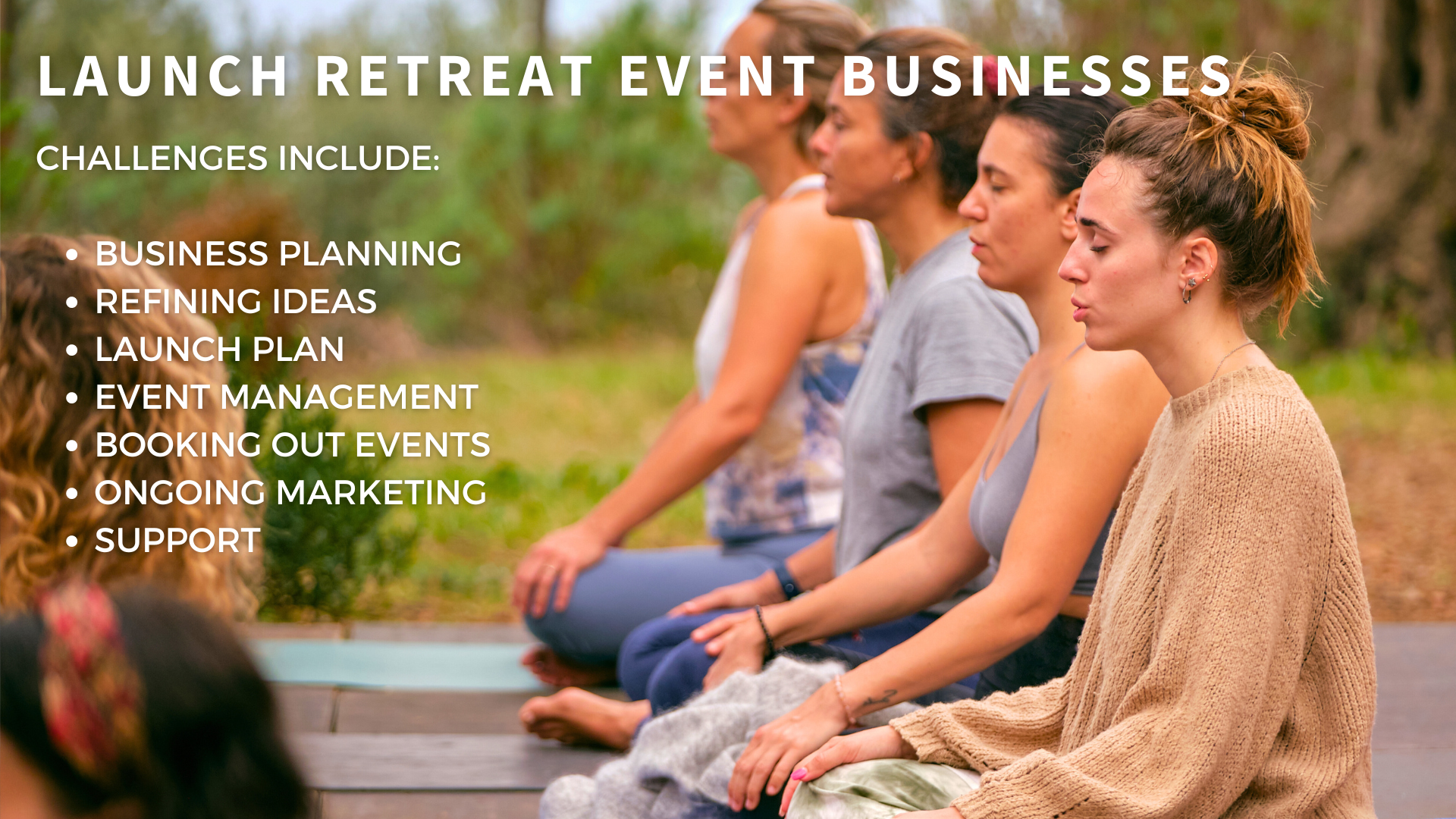 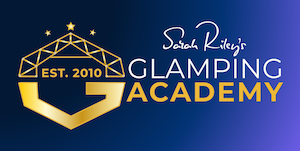 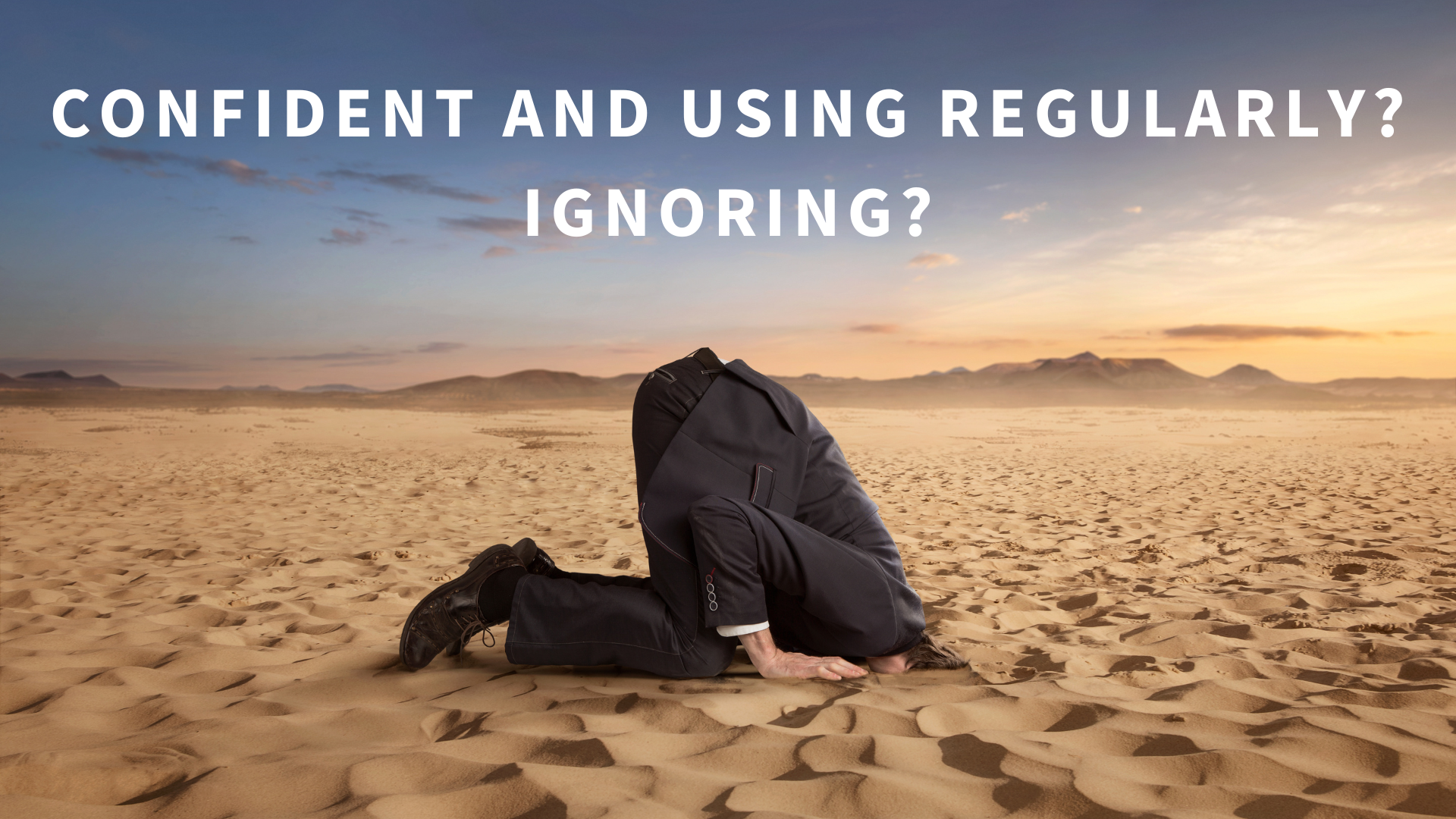 People feel guilty about using AI,
like it’s cheating!
Instead, think of it like an employee
Very LOW cost and
HIGH gain
You don’t need to be tech savvy to use it!
“I’ve got to multi-task so many different things, its such a relief to get extra help” Barbara H.

“I feel I’m coasting along” Ben R.

“Motivating me on things I’ve never thought of so its adding another level to my business” David S.
Today I’ll be sharing real AI actions to help you improve your business
Not highbrow!
[Speaker Notes: Real actions and examples from real businesses in this industry
Not a tech talk.]
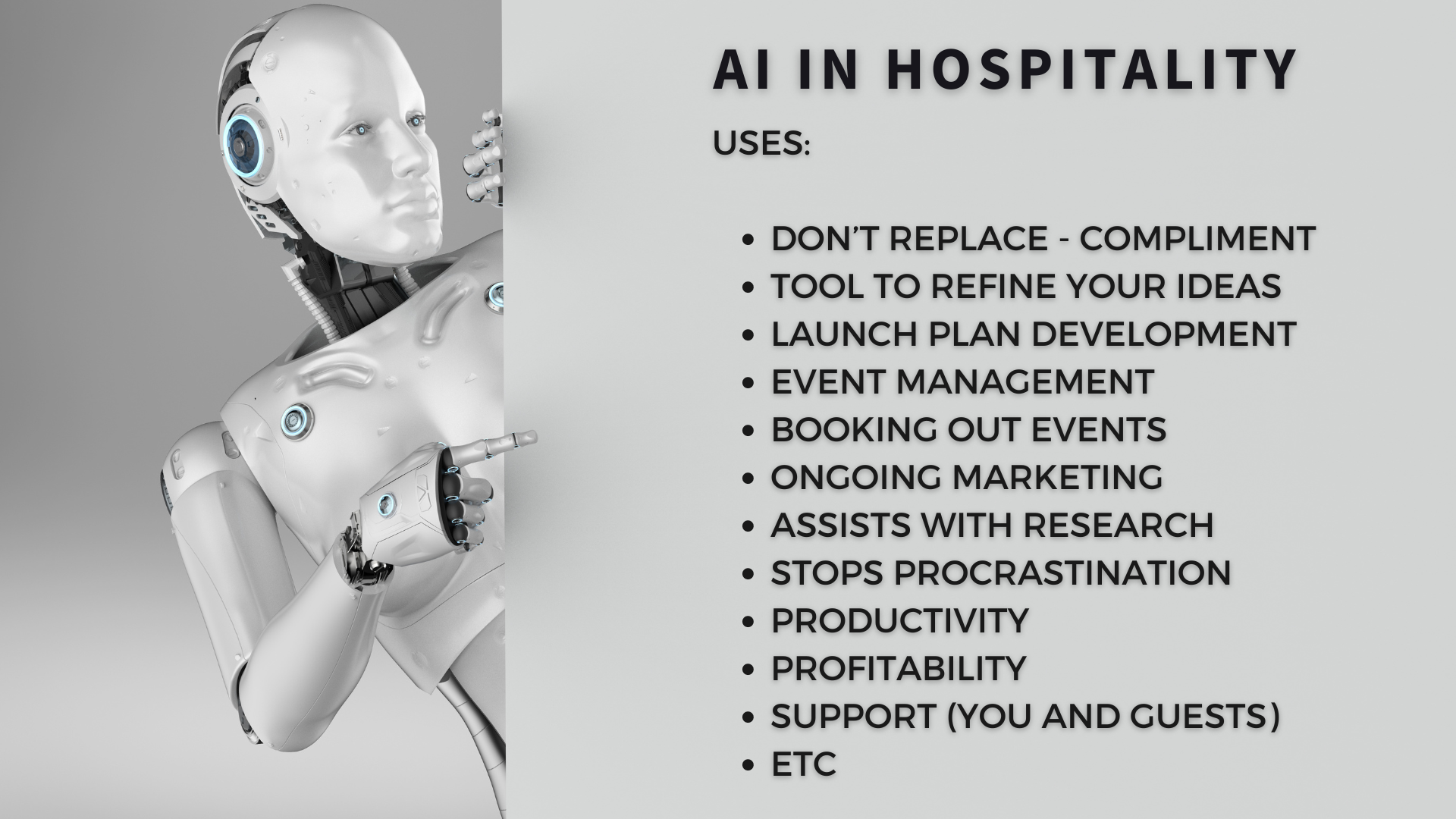 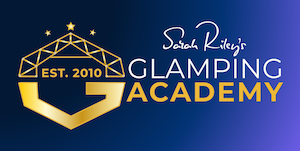 Beyond ChatGPT!


theresanaiforthat.com
[Speaker Notes: Everyone knows ChatGPT but what else is there?]
Helps you get found by your guests
Helps you connect and keep them happy
Helps you with
back-end office tasks
Helps you with
bigger marketing tasks
Helps you with
any task that seems a bit daunting
Not started your business yet? It can help you too!
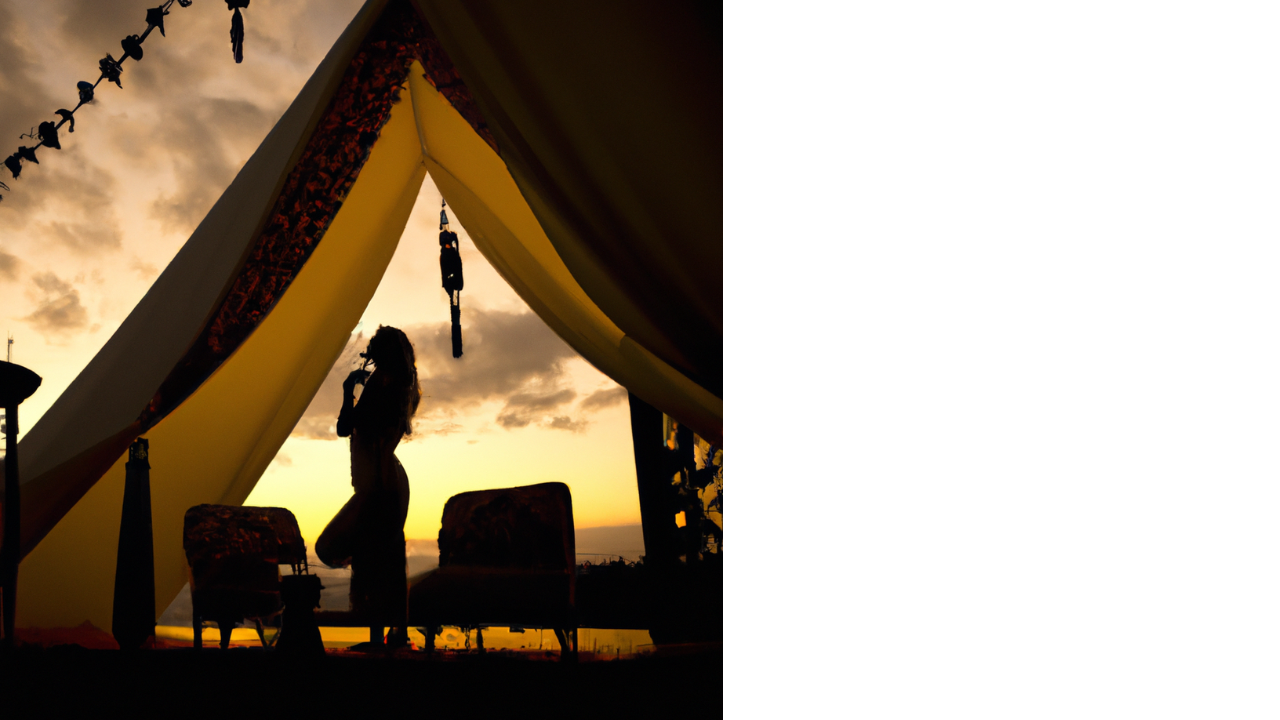 It doesn’t always work


You might already be using a tool with AI and not even know it
[Speaker Notes: A  beautiful woman in silhouette camping in a luxury raj marquee tent. 
no-one ask for her to be standing like a flamingo!]
No need to take notes
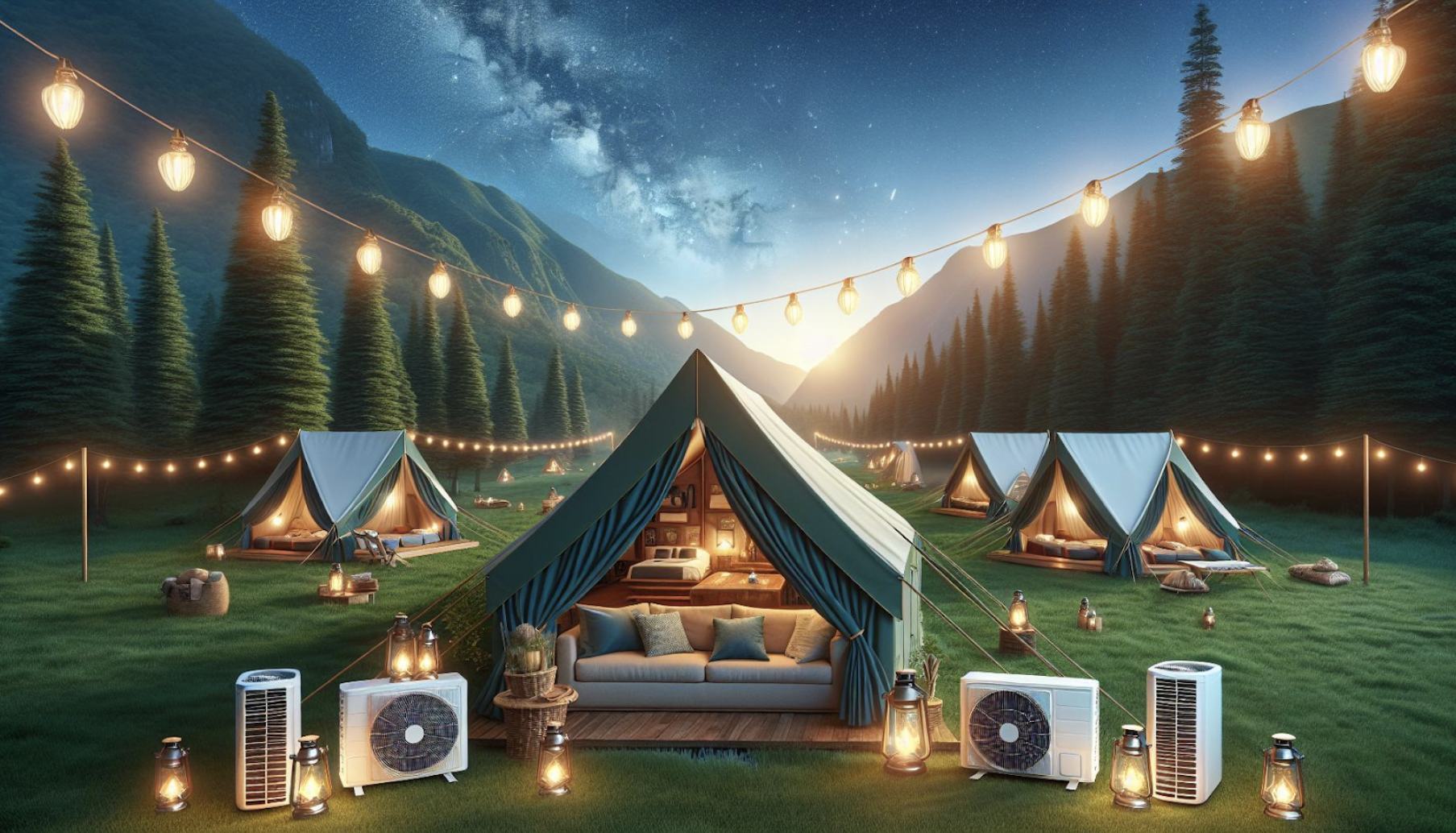 [Speaker Notes: Glamping show will share my presentation 
Free AI in Hospitality ebook guide including 120 AI tools]
First a few facts
Got a team?

2024 study revealed Al makes humans 80% more productive!
+80% increased productivity 
+13% Level of access to relevant people, files, and resources
+18% Work-life balance
+23% Ability to manage stress
+24% Overall satisfaction with work
+25% Flexibility
+29% more likely to say they feel highly passionate about their work
Slack Workforce Labs
According to the World Economic Forum Al will create 97 million jobs
Al will also disrupt, replace or change ⅔ of
all jobs!
This is the Wild West! Biggest player is USA
[Speaker Notes: New frontier! Pioneer and trailblazer]
Facebook had to shut down their AI beta test as it created a new language humans couldn’t understand
Every time the AI is used, it learns. This is why singularity is predicted to arrive sooner
[Speaker Notes: Singularity - Astrophysics]
Not all bad! It has the potential to develop medicines, reduce loneliness and solve some of our biggest problems (e.g. environmental crisis)
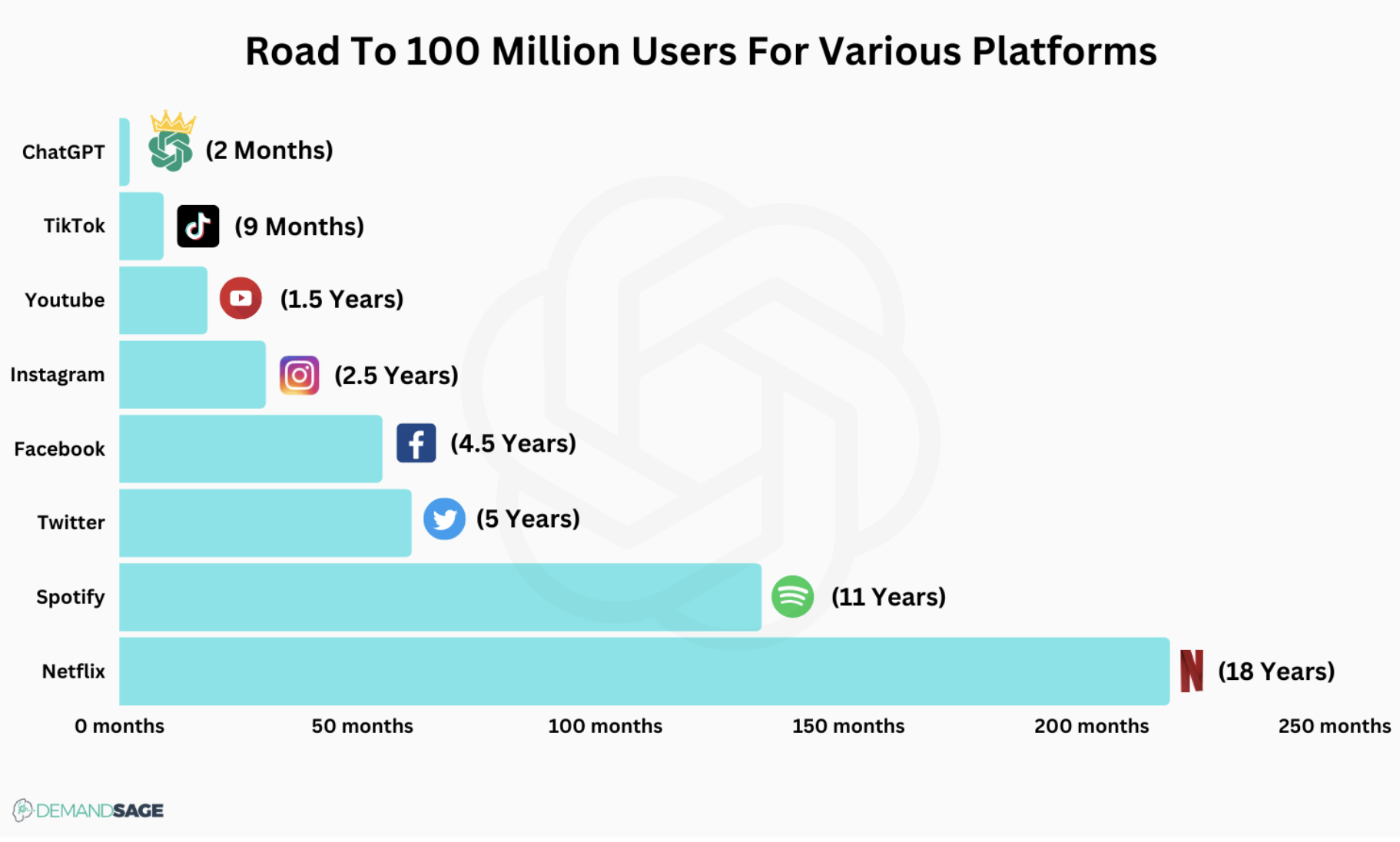 Reasons to get involved
Your competitors are signing up for it
It’s already popular in hospitality
[Speaker Notes: efficiencies, timesaving and profitability]
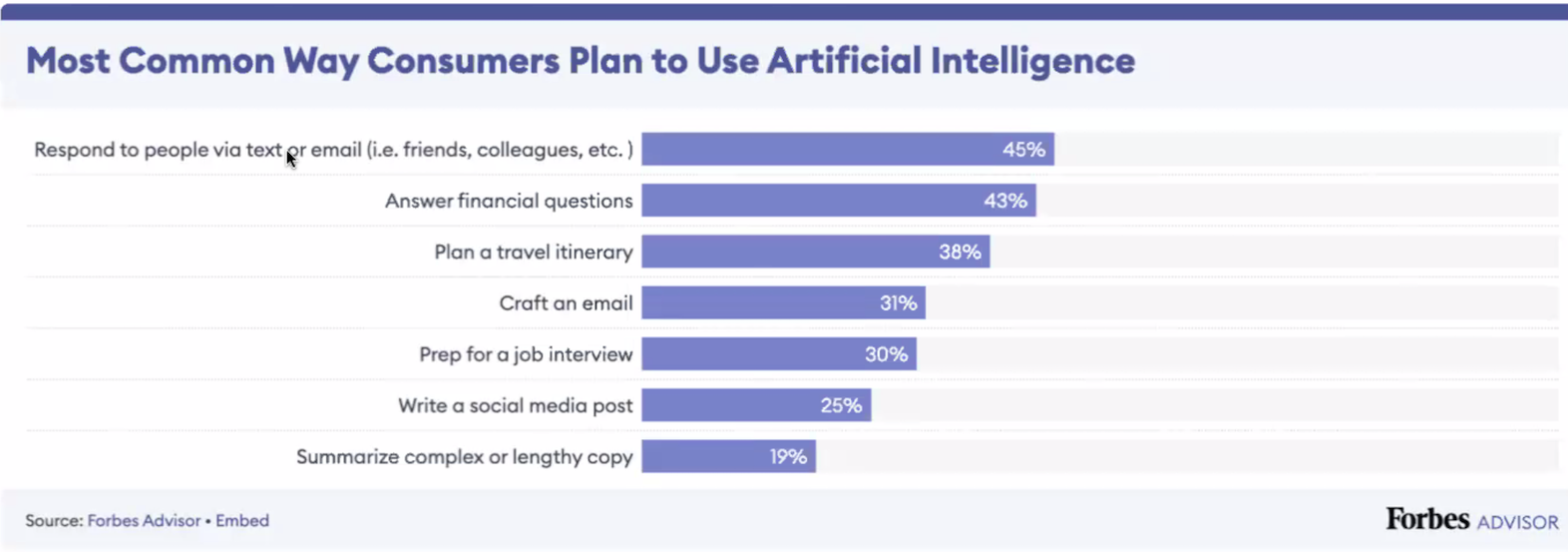 Some of my favourite AI hacks
[Speaker Notes: Real examples… This is just the beginning]
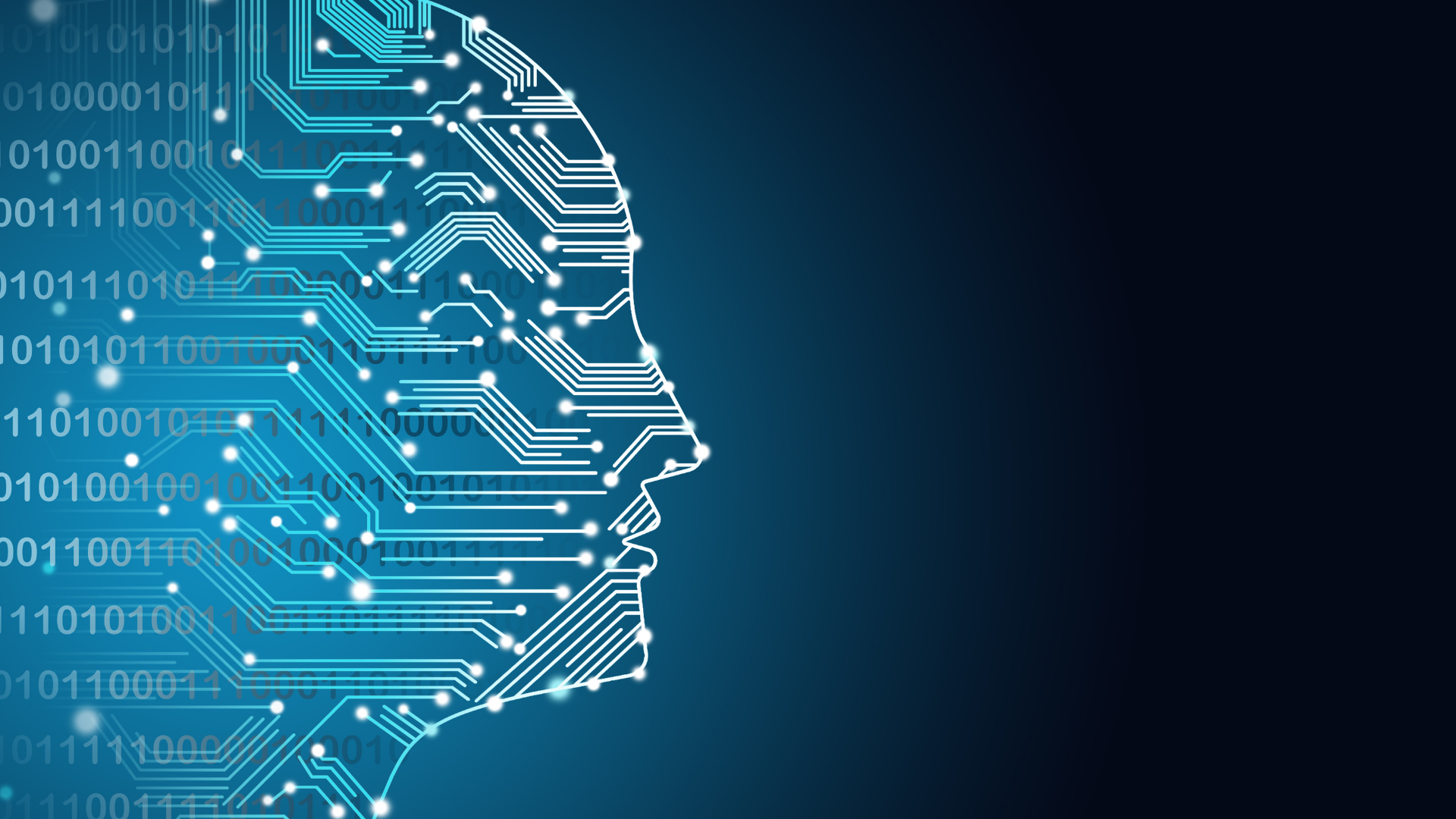 Investors pitch
Standard Operating Procedures - SOPs
Business Planning
Feasibility Studies
Social media marketing strategy
Email campaigns
Advertising campaigns
Inventory management
[Speaker Notes: Create a month of social media content in less than 60 minutes - including content and images]
USP and Customer Avatar
Handling guest interactions and responding to reviews
Research for marketing purposes
Writing descriptions of services
Website content in your style
Generating ‘know - like - trust’
Converting interest into customers
SEO and getting found online… and on that topic…
[Speaker Notes: Include your voice & check for duplications with Copyscape tool, siteliner or Grammarly]
Is your SEO ready for the new world of AI search?
AI-Driven Search

E.g. SearchGPT, Perplexity,
Google Gemini, etc.
AI helps you make big SEO gains
But what about
Google AI overview?

Surely SEO is dead!
SEO for the underdogs is here!
How do you achieve AI success?
Get the prompts right then edit the output by adding your personality!
[Speaker Notes: There’s only one of you… people love doing business with people]
A few simple examples..
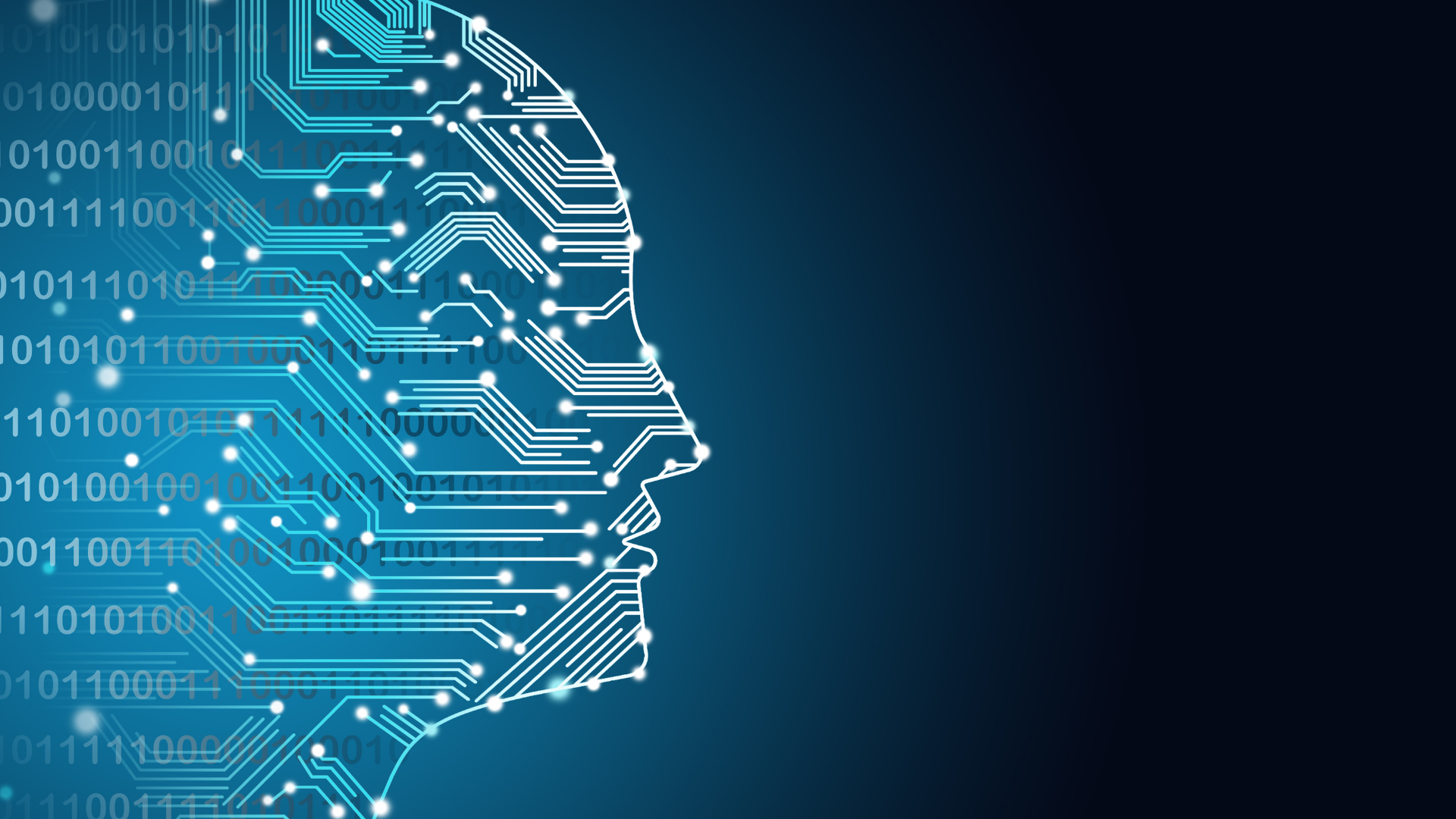 Facts tell - stories sell!

Stuck for a story?
Prompt story example = 

Write a (fictional narrative story) in the first person point of view that highlights the (emotional pain of not having a holiday or time off) and how (a glamping holiday) helped them overcome their problem. Write in the tone and style of (Emma Thompson, Actor)
I had reached the point where even the ticking of the clock in my office felt like a personal insult. 

Days blurred into one another—meetings, emails, endless lists of tasks, all of them pressing in like heavy clouds. 

Everyone else spoke of their upcoming holidays with excitement, and there I was, chained to my desk, too responsible—or perhaps too frightened—to stop. 

The weight of it, the relentless routine, began to dull everything in me. My relationships, my sense of self, even my sleep—none of it escaped the pull of exhaustion. I remember thinking, not for the first time, that I had forgotten how to breathe.

When my sister suggested a glamping trip, I resisted. "I don’t have the time," I said. 

But she knew better, as sisters do. The tent was nothing like I imagined—there were soft, cozy linens, a fire crackling outside, and an astonishing quiet that filled the air. 

As I sat by the flames, watching the stars wink through the canopy of trees, I felt something inside me loosen. I wasn’t bound by deadlines or the suffocating weight of responsibility. For the first time in what felt like years, I could hear the sound of my own thoughts, and they were kinder than I remembered. 

In the stillness of that place, wrapped in the embrace of nature, I began to reclaim the part of me that work had stolen away. And just like that, I remembered how to breathe again.
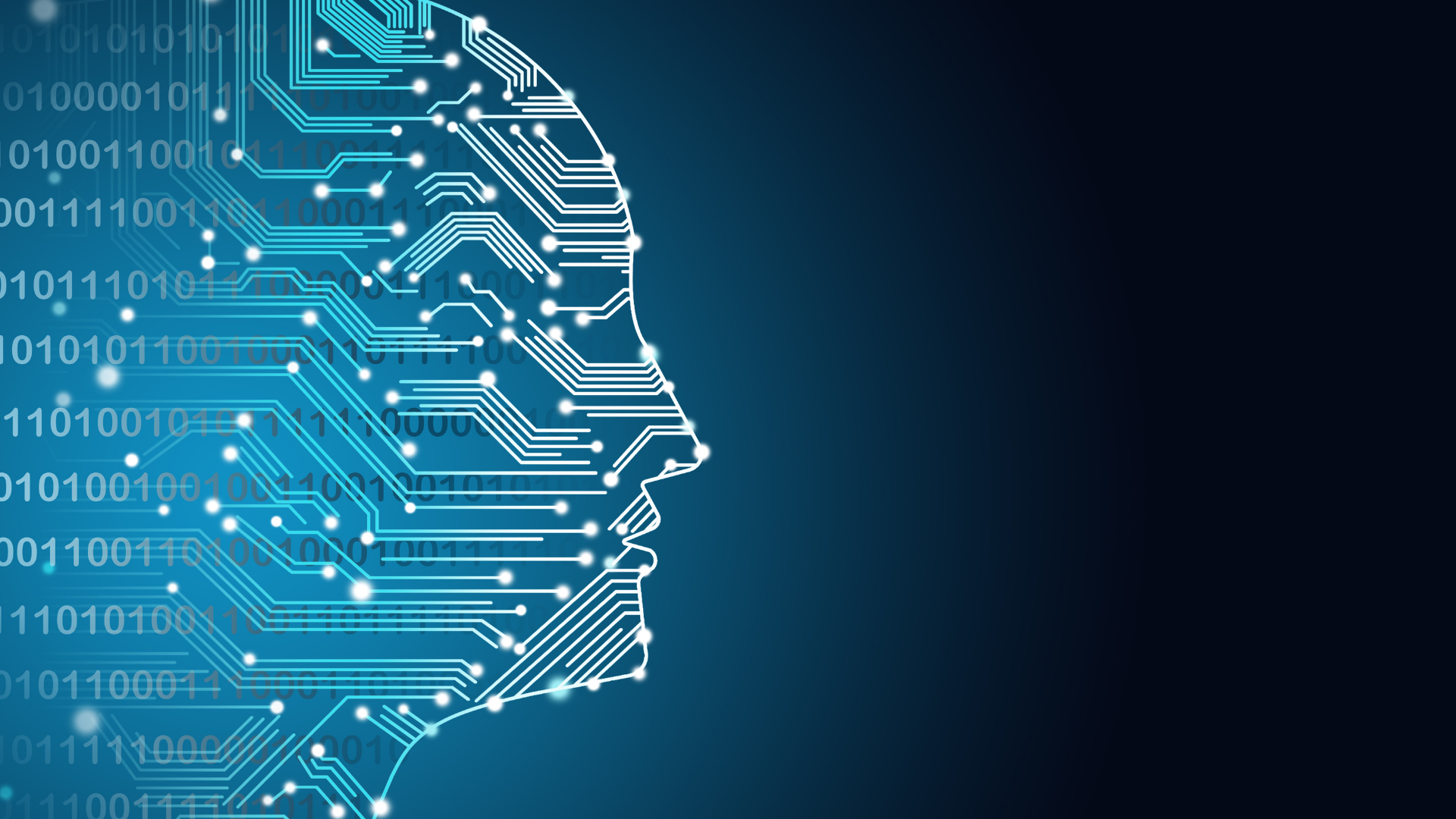 Facts tell - stories sell!

Stuck for social media post based on a story? Prompt example = 

Using the previous story, create 2 social media posts to illustrate the problems and solutions of the character illustrated. Include relevant emojis and hashtags and write it from the perspective of a glamping site owner promoting their holiday services.
Post 1:

Feeling trapped by endless work and no time for yourself? 😓 Our glamping retreat is the perfect escape from the daily grind. Imagine swapping emails for campfires and schedules for starry skies.✨ Sometimes, all it takes is a breath of fresh air to reset 🌿 #EscapeTheGrind #GlampingGetaway #TimeToUnwind

Post 2:

At our glamping site, you’ll find more than just luxury tents—you’ll rediscover *you* 🌲🔥 Cozy up by the fire, listen to the sounds of nature, and let the stress melt away. Your holiday awaits, and trust us, you *deserve* it 💫 #NatureTherapy #GlampingRejuvenation #BreatheAgain #BookYourEscape
[Speaker Notes: Spot the AI mistake… You don’t know what you don’t know… until you know it!!]
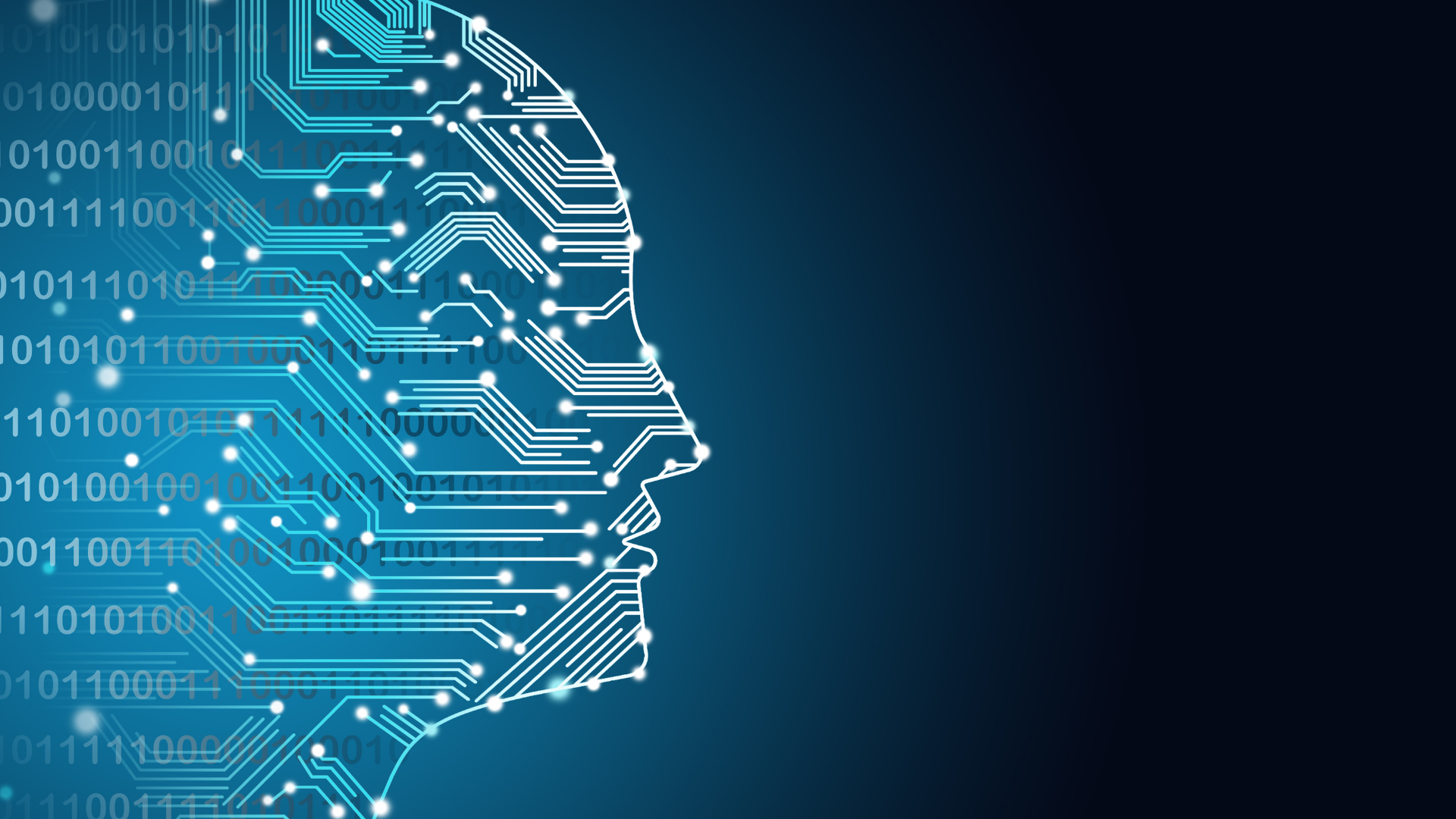 Stuck on what promotional offer to make?

Prompt example to research a
sales / offer idea = 

What are 5 of the best-performing (most purchased) Groupons for glamping holidays, and how were they described and priced in the Groupon?
Groupon is a platform that offers deals and discounts on various products and services, including glamping holidays. Here are five of the best-performing Groupons for glamping holidays:

1. Collective Retreats: This Groupon offers a two-night stay in a glamping tent for two people. The deal is described as "luxury camping" with "custom-designed tents." It is priced at $499, which is a 41% discount from the regular price of $848.

2. Under Canvas: This Groupon offers a two-night stay in a glamping tent for up to four people. The deal is described as "luxury camping" with "unique, safari-inspired tents." It is priced at $349, which is a 39% discount from the regular price of $570.

3. The Resort at Paws Up: This Groupon offers a three-night stay in a glamping tent for two people. The deal is described as a "luxury camping experience" with "rustic-chic tents." It is priced at $1,799, which is a 26% discount from the regular price of $2,422.

4. Glamping Hub: This Groupon offers a two-night stay in a glamping accommodation of your choice for two people. The deal is described as a "luxury outdoor vacation" with "unique, hand-picked accommodations." It is priced at $199, which is a 52% discount from the regular price of $416.

5. Getaway House: This Groupon offers a one-night stay in a glamping cabin for two people. The deal is described as a "remote escape" with "minimalist cabins in nature." It is priced at $129, which is a 35% discount from the regular price of $200.

Overall, these Groupons offer a range of glamping experiences at various price points, from budget-friendly to high-end luxury. They are all described as unique and luxurious, with a focus on nature and the outdoors. The discounts offered range from 26% to 52% off the regular price, making them attractive deals for those looking for a glamping holiday.
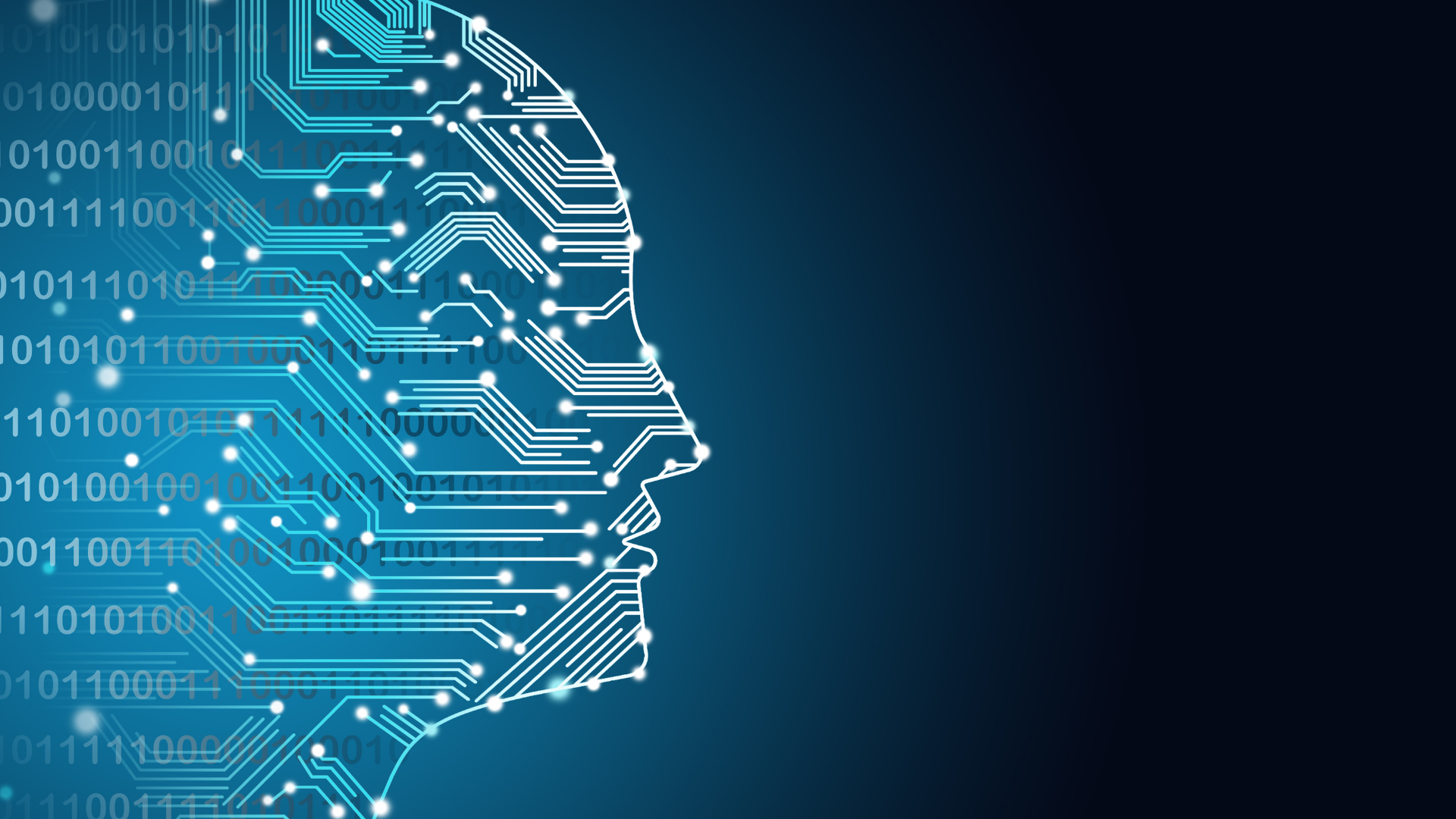 Stuck on how to write a title for a social media advert to attract bookings?

Prompt example for the title of a social media advert = 

Give 3 impactive titles to be used on a social media advertising campaign for this business, ‘Luxury outdoor glamping vacation in unique, hand-crafted accommodation with a 5 star hotel-style service’ called ‘Hidden View Cabins’
Fictional Business - Luxury outdoor glamping vacation in unique, hand-crafted accommodation with a 5 star hotel-style service…

Experience the Ultimate Luxury Glamping Getaway at Hidden View Cabins

Discover Your Dream Outdoor Vacation at Hidden View Cabins

Unwind in Style - Book Your Stay at the Luxurious Hidden View Cabins
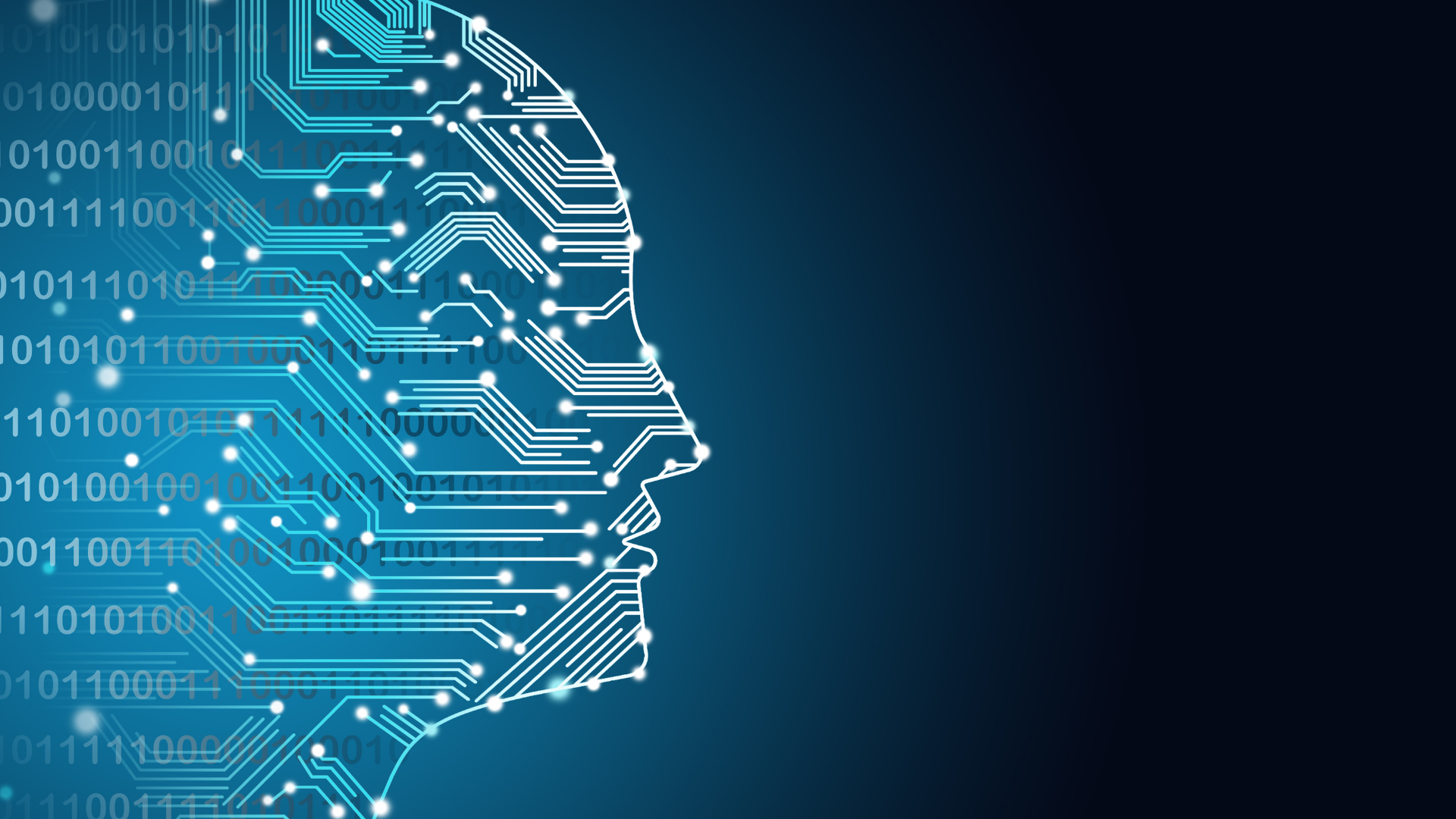 Stuck on how to write the descriptions for a social media advert to attract bookings?

Prompt example for the descriptions of a social media advert = 

Give 3 impactive social media advert descriptions, including emojis, to be used for the same business ‘Hidden View Cabins’ previously described.
Fictional business - Social Media Advert

1. 🌲🏕️ Ready for a luxurious outdoor adventure? Experience Hidden View Cabins - the ultimate glamping vacation! 🌟 Enjoy unique, hand-crafted accommodation with 5-star hotel-style service. Book your stay now and discover the beauty of nature in comfort and style! #glamping #luxuryvacation #naturelovers


2. 🌲🏕️ Escape to a luxurious Hidden View Cabin for a glamping vacation like no other! 🌟 Experience unique, hand-crafted accommodation and 5-star hotel-style service in the great outdoors. Book now for the ultimate getaway! 🌞 #LuxuryGlamping #HiddenViewCabins


3. 🌟 Experience luxury glamping like never before with Hidden View Cabins! 🌳🌺 Indulge in a unique outdoor vacation in hand-crafted accommodation, complete with 5-star hotel-style service. 🏕️ Book your dream getaway now and discover the ultimate escape in nature! 🌄🌿
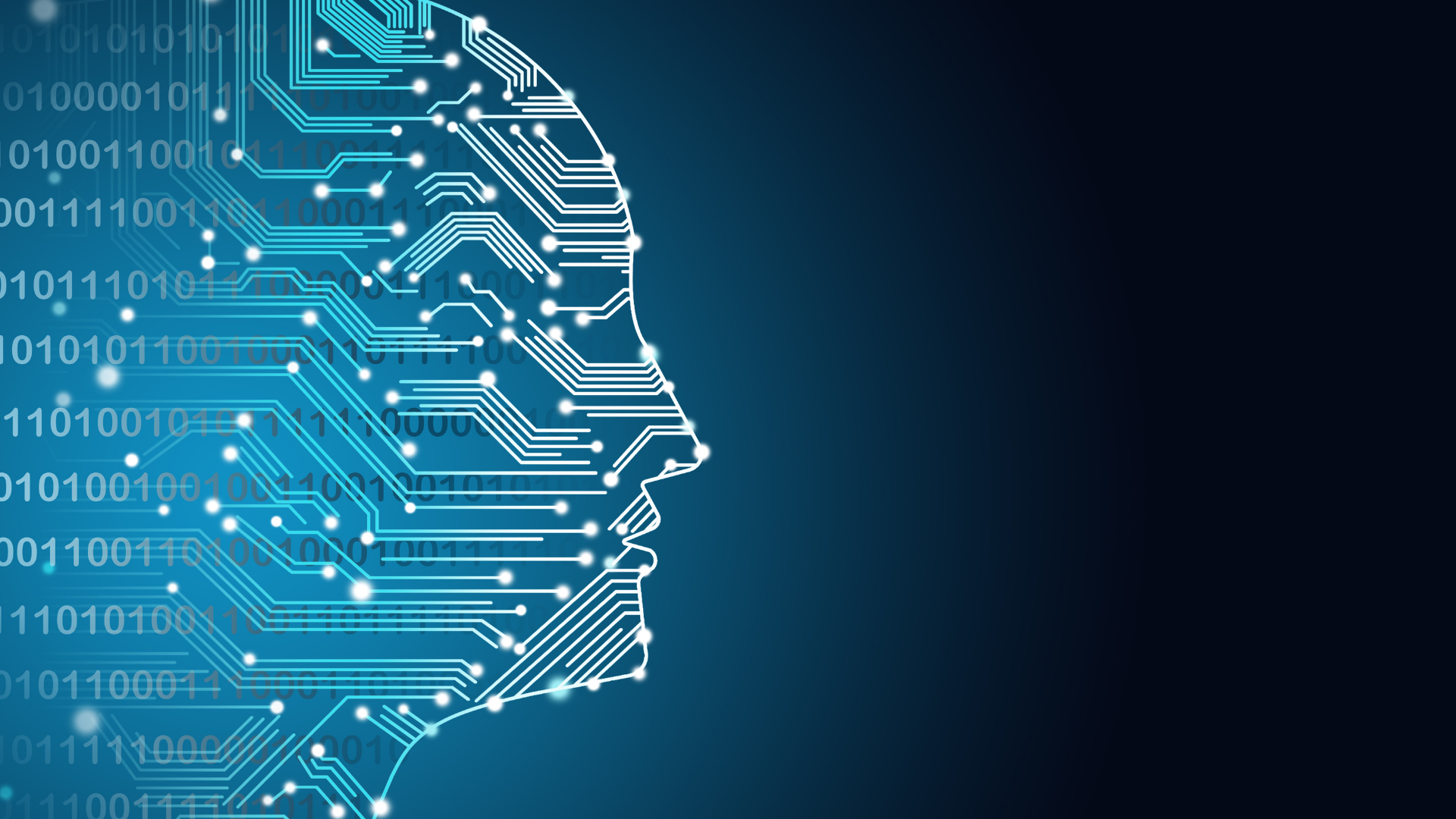 How can we get noticed in this busy and very distracting world?

STOP the scroll 

OPEN your message

CLICK and take your offer

AI helps you with all of this and it’s constantly evolving and developing!
How to get it right?
Start with the right tools

ebook guide
www.inspiredcourses.com/2024
Play around, experiment and become a prompt expert
[Speaker Notes: The quality of the answers we receive depend on the quality of the questions we ask]
Be visible in your brand and stand out with your personality
Train AI to include your branding elements and unique ‘voice’
Know your customer and connect with them on a deeper level

Remember that being everything to everyone means you’re nothing to no one!
[Speaker Notes: Know your customers inside out - Frustrations, Fears, Aspirations, Needs]
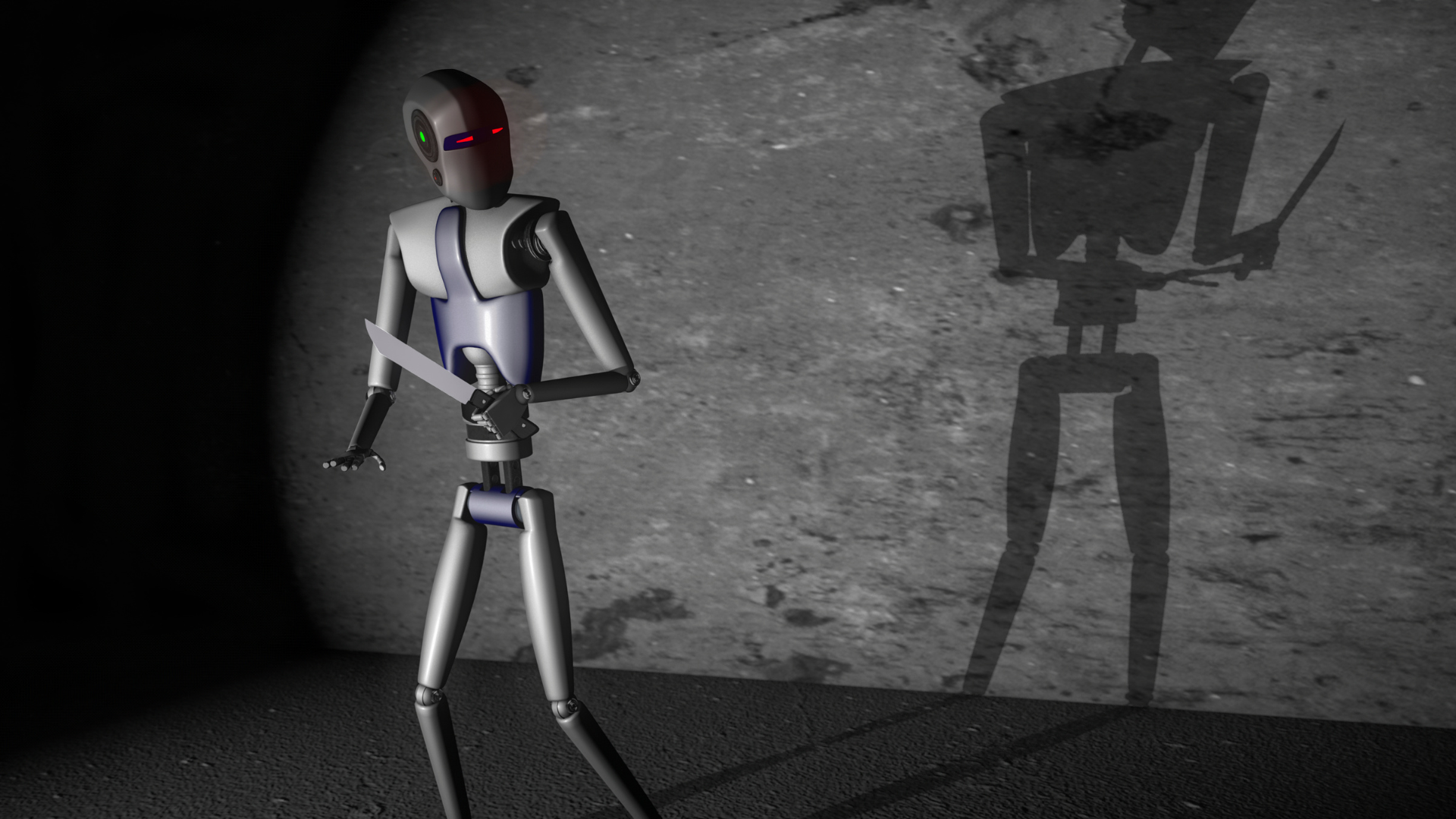 AI is going to be one of the most disruptive forces for good and bad in our lifetimes
[Speaker Notes: Most think AI is the villain - more positive and optimistic view - AI needs regulation from Gov but real villain is procrastination]
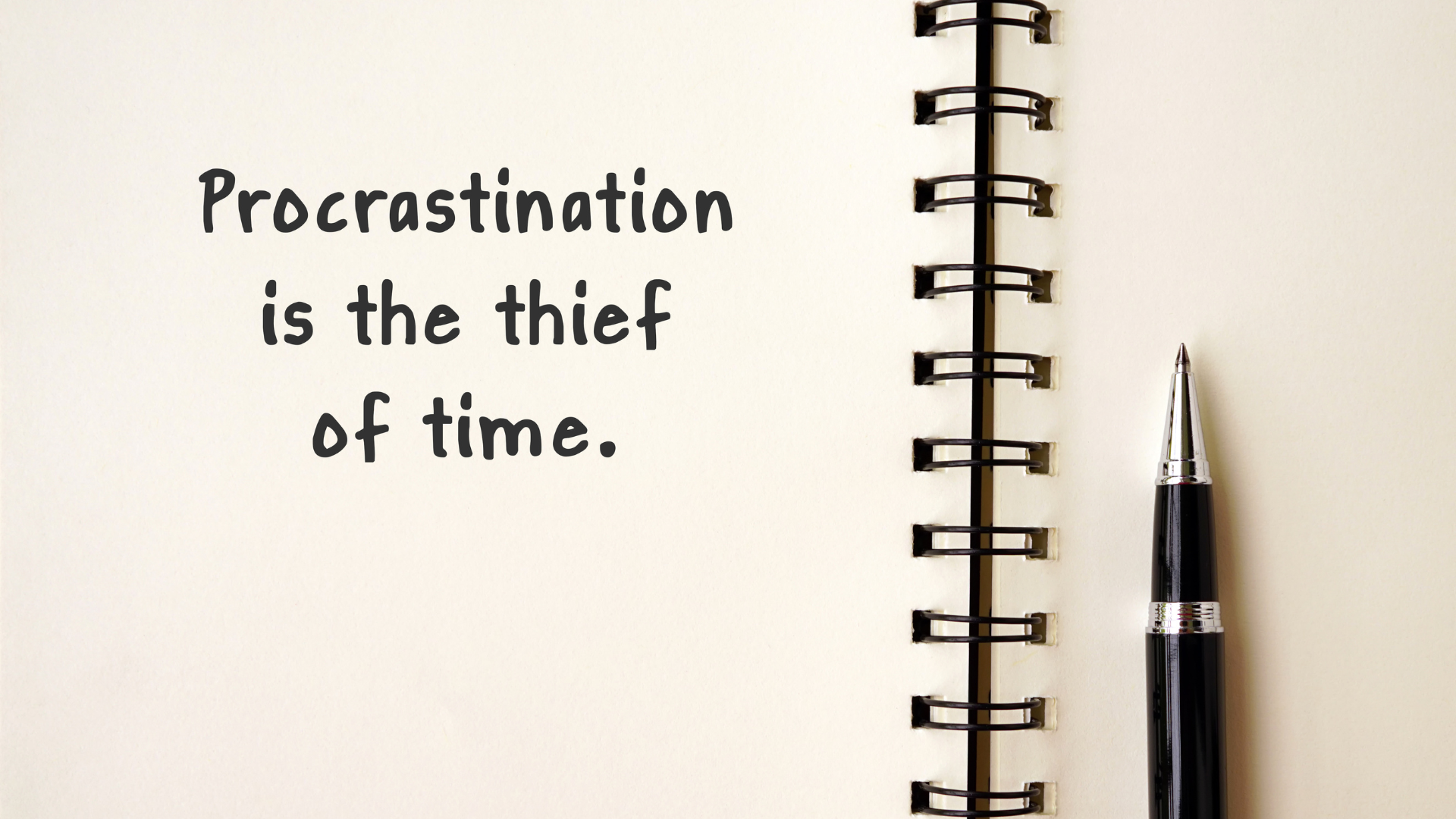 The real villain?
More Efficiency And Productivity =
Revenue And Profitability
[Speaker Notes: The real villain is procrastination - remember productivity = revenue and profitability]
Ask yourself…

What will humans want to buy from you in a world of AI overload?
Time outdoors in luxury having experiences - including retreat events - and being part of a community
[Speaker Notes: people will crave authentically real experiences with genuine people and businesses]
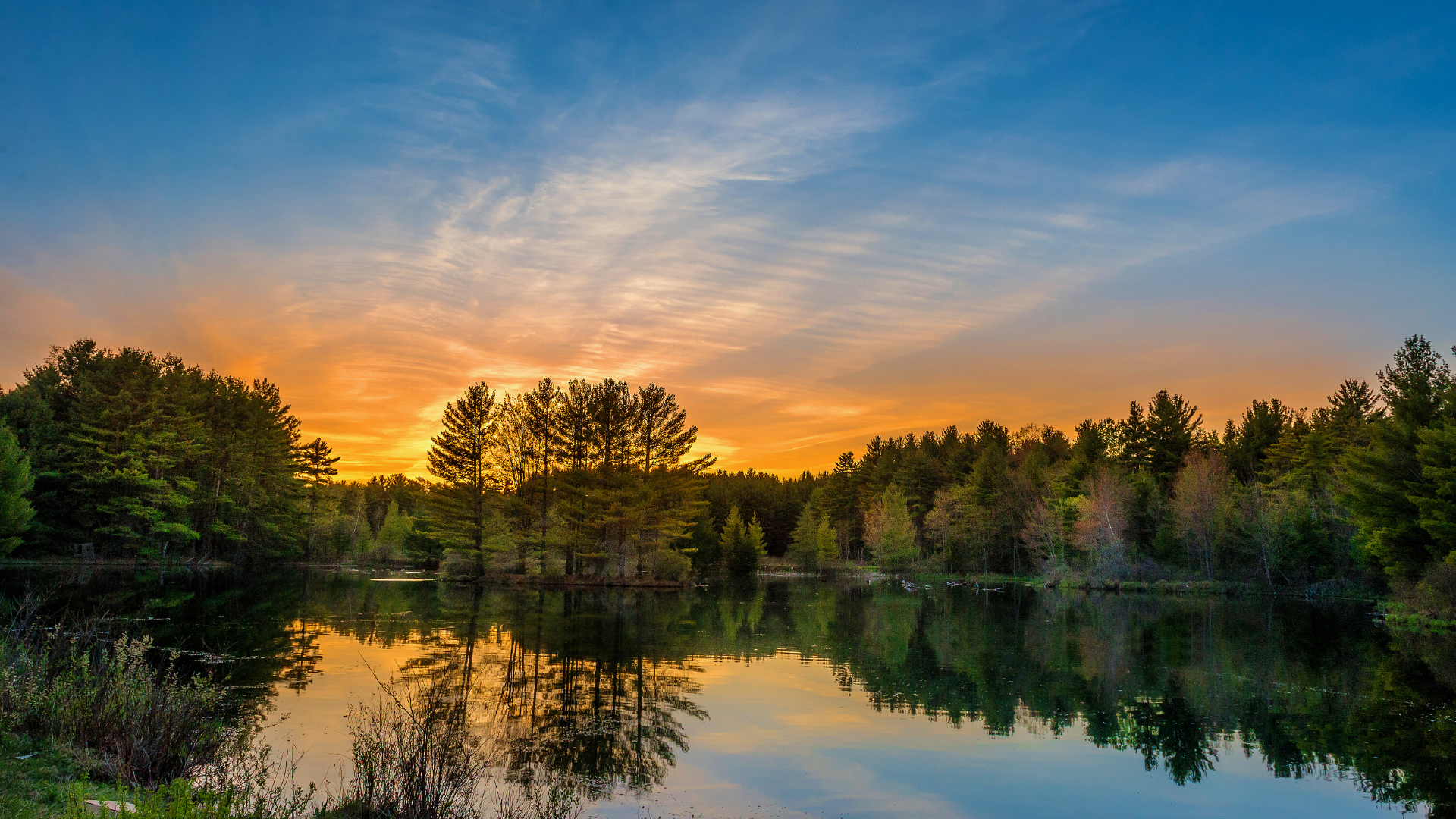 This industry is well placed to
THRIVE in a world of AI

Not CEO… but CEH!
[Speaker Notes: NOT CEO but CEH (Chief Executive Human)
Give yourself round of applause!]
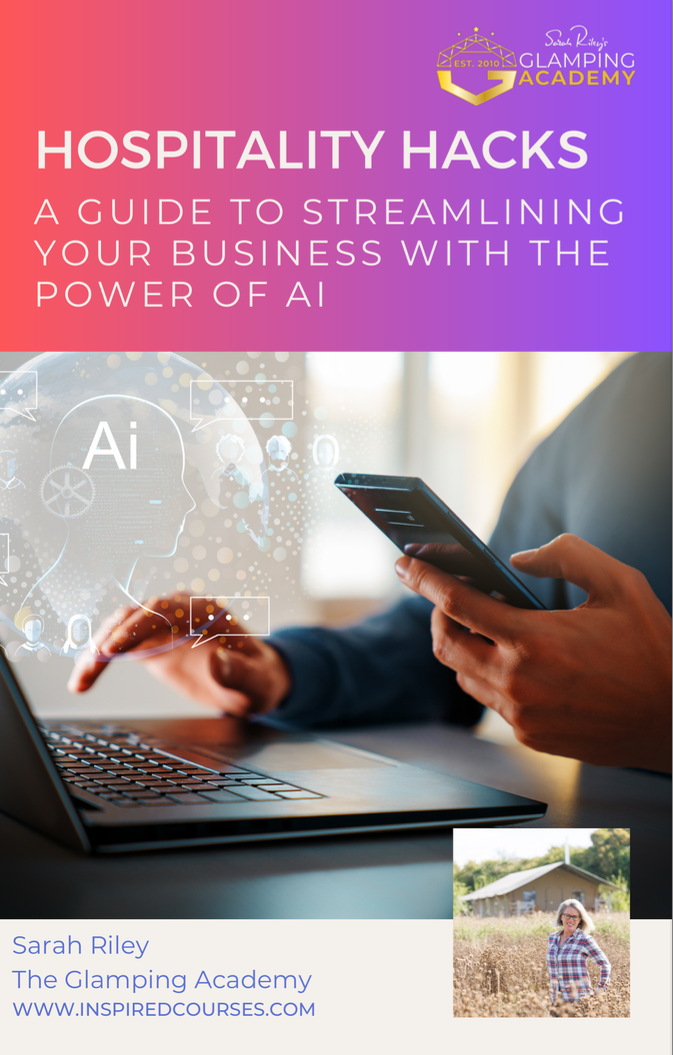 Download the ebook guide
opt-in free:

www.inspiredcourses.com/2024
Listen to the 
Glamping Americas podcast